EXPLOITATION DES PRAIRIES DE LA FAUCHE AU STOCKAGE
Exploitation des prairies par le pâturage et la fauche
Amélioration des prairies par la :
gestion de l’eau
Fertilisation
Gestion des adventices
Efficace que si la gestion de la prairie par la fauche ou la pâture est rationnelle et optimisée
Exploitation qui assure des repousses
Règle simple basée sur 4 critères
Quand
Comment
A quel rythme
Combien récolter
Quand récolter
La courbe de la production montre 2 phases de croissance active:
Au printemps 
En fin d’été
 Il convient d’optimiser leurs exploitations
La fertilisation et l’irrigation améliorer la production durant l’été
Ecueils à éviter
Pâturage 
trop précoce sur sol humide  compactage  limite enracinement
d’été de plantes en arrêt végétatif
avant que les plantes aient reconstitué  leurs réserves
Trop ras < 6-7cm
Fauche
Trop rase < 6-7cm
A quel stade récolter
Pâture d’herbe feuillue, non épiée = 
herbe appétible, digestible, riche en sucres et matière azotées
Prolonge période végétative
Fauche : début épiaison des graminées et début floraison des légumineuses
Meilleur compromis MS/UF
 la date de fauche permet d’adapter le rapport tige/feuille  fibres
Exploitation, Rendement et qualité alimentaire
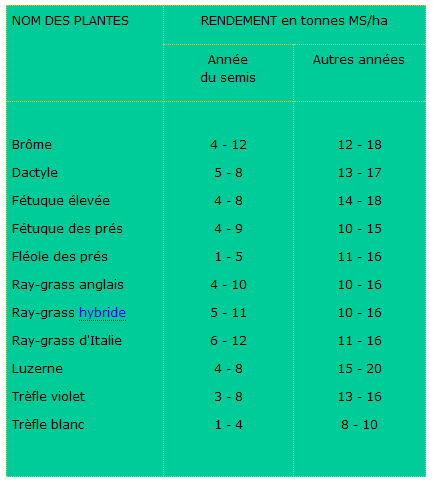 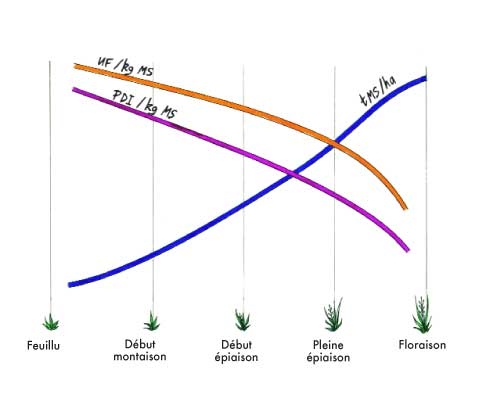 A quel stade récolter
Graminées : Cinq stades à connaître et être capable de déterminer
« départ en végétation », 
épi  1 cm 
« épi à 10 cm », 
« début d'épiaison », 
« épiaison ». 
« floraison »
Départ en végétation
Epi 1 cm
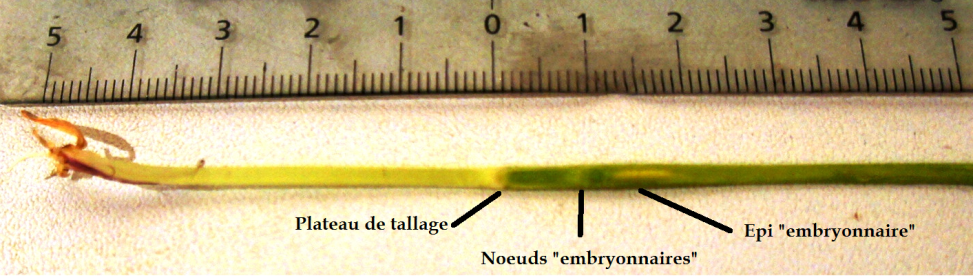 Epi 10 cm
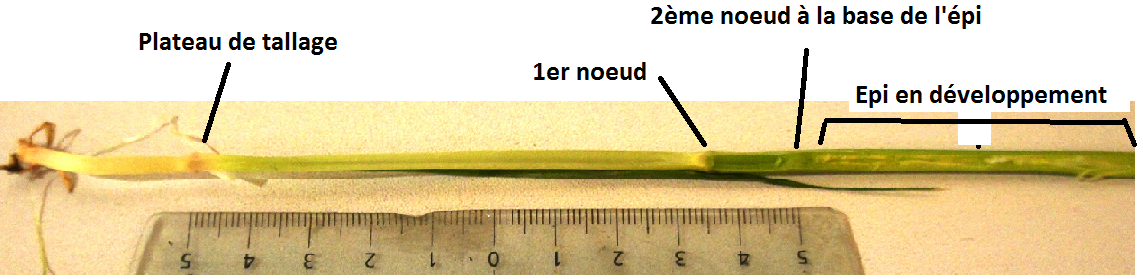 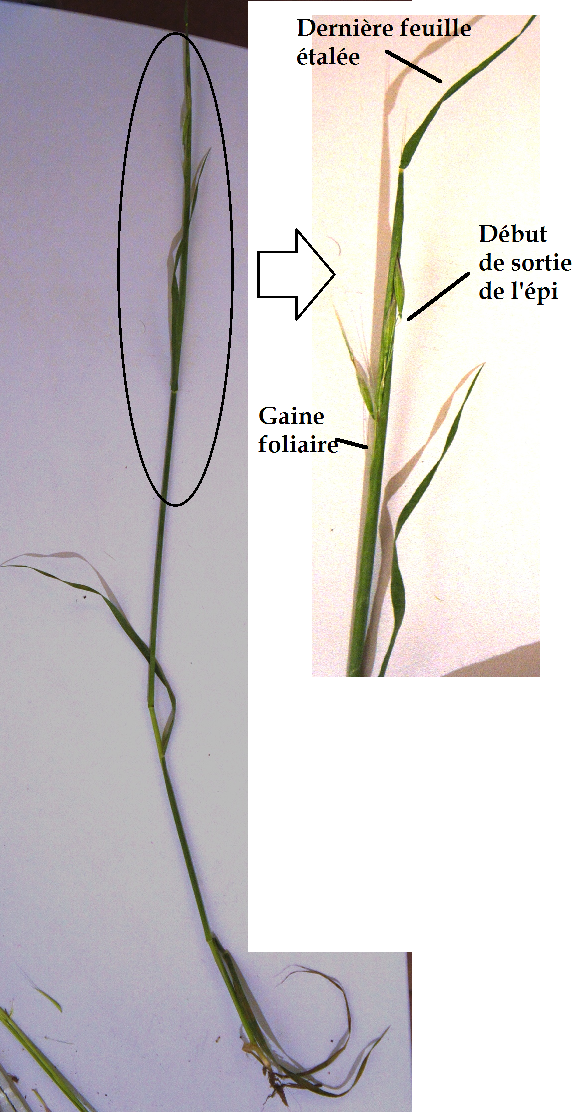 Début épiaison
Epiaison
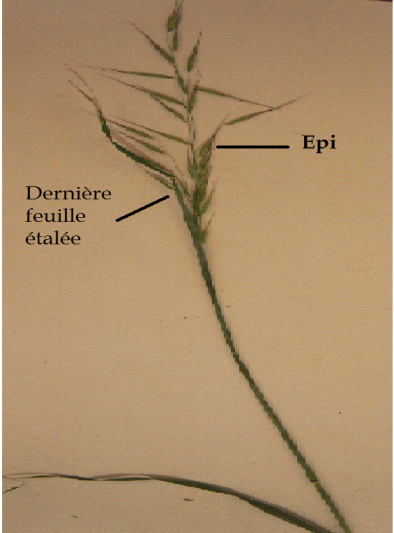 Floraison
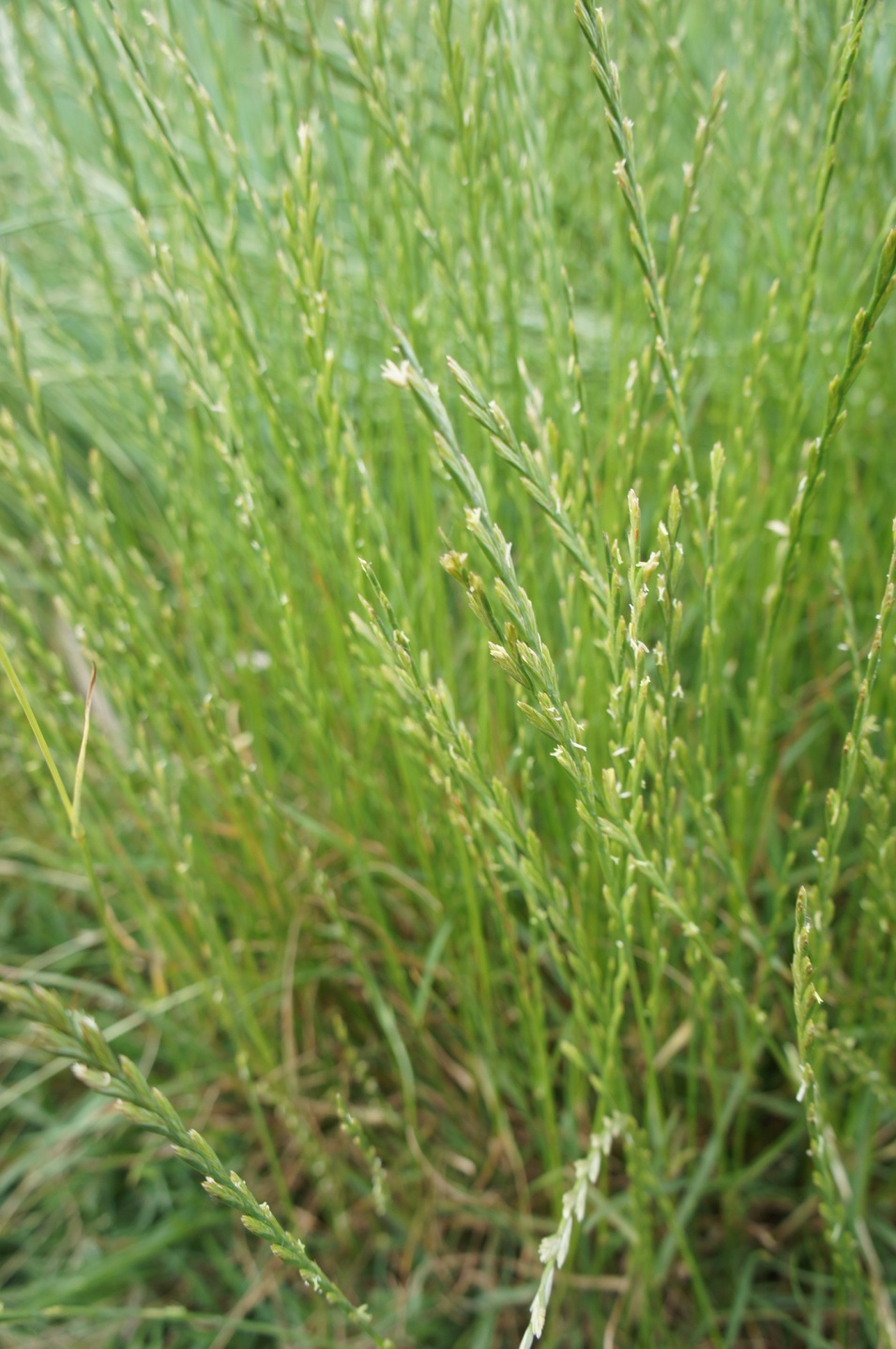 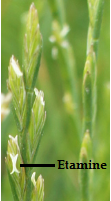 Stade développement légumineuses
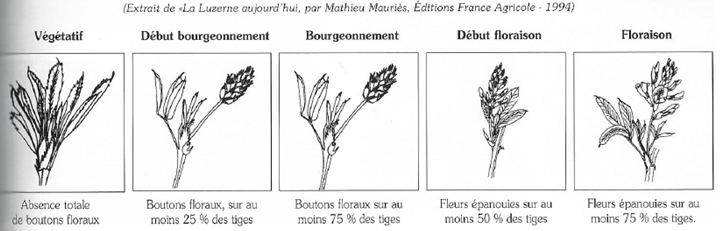 A quel rythme
Laisser suffisamment de temps à la plante pour :
reconstituer ces réserves
Fournir une herbe en quantité
Fournir une herbe équilibrée
De 20 à 50j selon la saison et le type d’exploitation
A quelle hauteur
Gestion pâture : 
Entrée au dessus de 10cm
Sortie à minimum 5cm
Faucher les refus

Gestion fauche
Meilleur compromis rendement/ pérennité de la prairie = 7cm
A quel moment de la journée
Le jour = photosynthèse et la nuit = respiration
Le taux de sucres solubles augmente tout au long de la journée pour être à son maximum à la nuit tombée
La respiration consomme ces sucres durant la nuit
plante à 60% de MS réduit considérablement ça respiration

Pas de moment idéal pour faucher mais compromis en fonction des attentes et des conditions météo
  faucher vers midi permet d’avoir un taux de sucre  médian et de permettre la perte d’eau suffisante pour diminuer les pertes par respiration lors de la nuit
Méthode de récolte et conservation des fourrages
Le foin
Rappels:

Foin = fourrage conservé par voie sèche autour de 85% de MS
Chevaux : Foin <50% de légumineuse (coliques voire fourbures)
Le foin
sécurise stocks fourragers. 
évaporation de 2 à 5 kg d’eau par kg de matière sèche (MS).
séchage en deux temps :
Phase séchage rapide  eau perdue par les stomates 
feuilles + rapide que  tiges, 
eau des tiges migre vers les feuilles.
Phase séchage lente  eau restante évacuée à travers la cuticule.

pour profiter au maximum de la dessiccation rapide dans les quelques heures qui suivent la fauche, il faut faner immédiatement après celle-ci.
 Le conditionnement du foin favorise aussi un séchage plus rapide
Cycle pour produire du foin
Fauche 

Fanage(s)

Andainnage

Pressage

stockage
Fauche
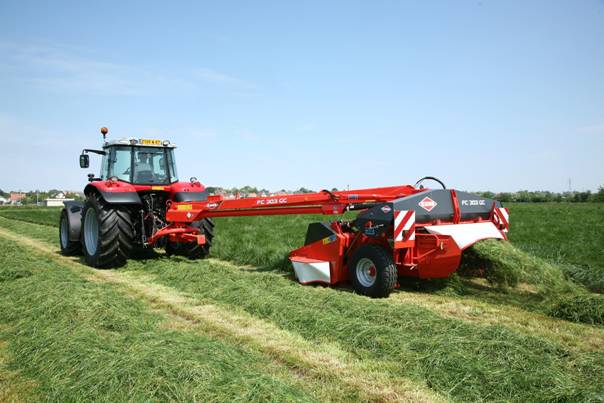 Fanage
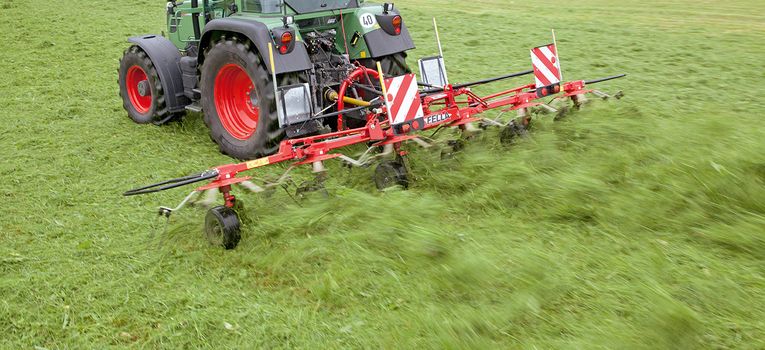 Andainnage
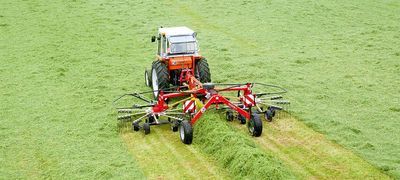 Pressage
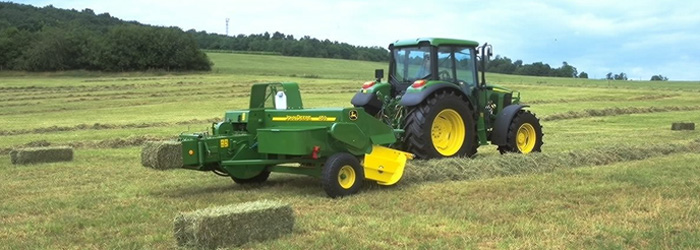 Transport
Comment réussir sa récolte
Récolte des graminées
Réussir la fauche
Réussir le fanage
Limiter les pertes

Récolte des légumineuses
Récolte des graminées
Réussir la fauche
Météo  bonne fenêtre.
Préparer sa faucheuse pour début avril.
hauteur de coupe  6-7 cm du sol.
En dessous de 6 cm :
 risque de mélange avec de la terre et de contamination butyrique des ensilages ou enrubannages.
redémarrage plus difficile 
Pérennité diminuée.
Au-dessus de 6-7 cm, on augmente les pertes.
1 cm = 170 -230 kg MS/ha (graminées) et 60 kg MS/ha (légumineuses)
Evaluation du temps de séchage
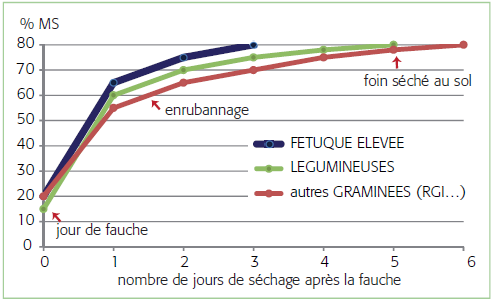 Réussir le fanage
fanage énergique dans les 2 heures qui suivent la fauche.
Si beau temps, possible de refaire un 2ème fanage en milieu d’après-midi le jour même de la fauche.
Par la suite,  faner à chaque fois qu’il y a une ≠ nette d’humidité entre le dessus et le dessous de la couche de fourrage.
Le fanage doit être doux, dès que l’humidité des feuilles est inférieure à 40 %, c’est-à-dire lorsqu’elles sont cassantes (60% MS).
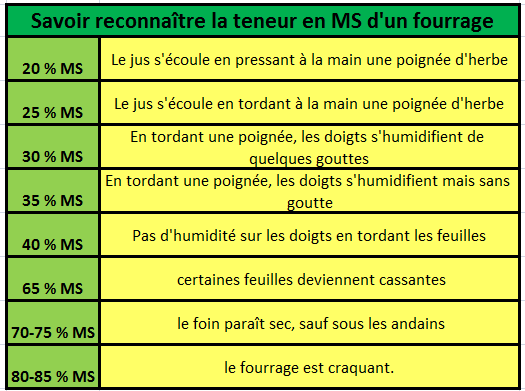 Limiter les pertes
Chaque  opérations (fauche, fanage, ramassage, pressage) = pertes (parties  + fragiles et + sèches  tombent au sol).
Le + souvent les feuilles, or riches en N et + digestibles que les tiges
 Baisse de  la valeur alimentaire du fourrage 
En pratique :
Eviter de trop brasser un fourrage déjà sec
Privilégier interventions tôt le matin, dès la disparition de la rosée.
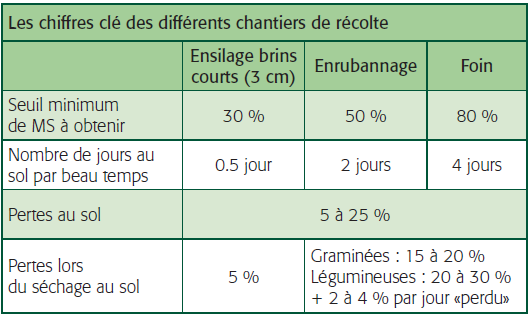 Récolte des légumineuses
Comment réussir sa conservation
Taux de MS
Température avant stockage
Taux de MS
Presser si MS > 80 %.
En pratique :
Apprécier la teneur en matière sèche au champ :
 estimation sensorielle

Mesure à l’aide d’une sonde d’humidité
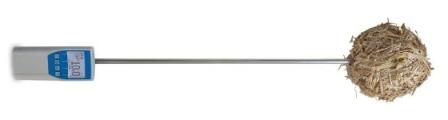 Température du foin avant stockage
Température foin avant stockage < à 45°C.
En pratique, laisser les bottes avant stockage
1 ou 2 jours,  si séchage au sol par beau temps
jusqu’à  une semaine, si le séchage au sol a traîné
Surveiller le foin stocké pour repérer des risques d’échauffement
En pratique :
Regarder la couleur et surveiller l’odeur du foin.
Possibilité d’utiliser une sonde de température
Possibilité d’utiliser des conservateurs
Inhibe la croissance des moisissures, levures et bactéries.
Améliore l’appétence et la valeur alimentaire des foins.